Chapter 1
Introduction to Information System



Lectures made by:
Khansa Saleem (CS & IT Department)
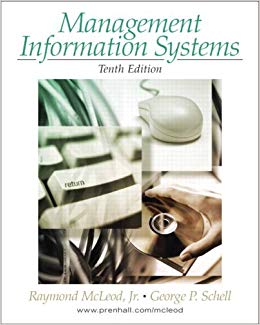 Book Reference: Management Information System10th EditionBy Raymond McLeod, Jr., George Schell
History of Information System
The Evolution in Computer Hardware:
ENIAC (Electronic numerical Integrator and Calculator) in 1946 by John W. Mauchly and J. Presper Eckart
UNIVAC I (Universal Automatic Computer) the U.S. Census Bureau in 1951 which performed fewer than 2000 calculations per second
Mainframe computer large, usually centrally located and used by large organizations
IBM system/360 can perform multitasking
Minicomputer (small scale computer)
Microcomputer (which can owned and operated by individual) first introduced by Apple and The Trendy corporation
IBM introduced its  microcomputer called Personal Computer (PC) in 1982
Moore’s Law
A law states that the storage density of  integrated circuits on a silicon chips doubled about every year. 
	By the 1970s, the rate of doubling has increased to 18 months, a pace that continues today.
This means that the power of computer doubles about every 18 months for a given cost.
The law also states that this increase in computing ability will not require an equivalent increase in cost. 
The law is named after Gordon Moore, a pioneer in the semiconductor industry, who articulated his theory in 1965.
Concepts and Definitions
Data Item. Elementary description of things, events, activities and transactions that are recorded, classified and stored but are not organized to convey any specific meaning.
Information. Data organized so that they have meaning and value to the recipient.
Knowledge. Data and/or information organized and processed to convey understanding, experience, accumulated learning and expertise as they apply to a current problem or activity.
6
Information Systems: Concepts and Definitions (Continued)
Information Technology Architecture. A high-level map or plan of the information assets in an organization, which guides current operations and is a blueprint for future directions.
7
Information Systems: Concepts and Definitions (Continued)
Information Technology Infrastructure. The physical facilities, IT components, IT services and IT management that support an entire organization.
8
Information Systems
Information System (IS).
 Collects, processes, stores, analyzes and disseminates information for a specific purpose.
Computer-based Information System (CBIS). 
An information system that uses computer technology to perform some or all of its intended tasks.
9
Basic Components of Information Systems
Hardware is a device such as a processor, monitor, keyboard or printer
Software is a program or collection of programs that enable hardware to process data.
Database is a collection of related files or tables containing data.
10
Basic Components of Information Systems (Continued)
Network is a connecting system (wireline or wireless) that permits different computers to share resources.
Procedures are the set of instructions about how to combine the above components in order to process information and generate the desired output.
People are those individuals who use the hardware and software, interface with it, or uses its output.
11
Application Programs
Application program is a computer program designed to support a specific task , a business process or another application program.
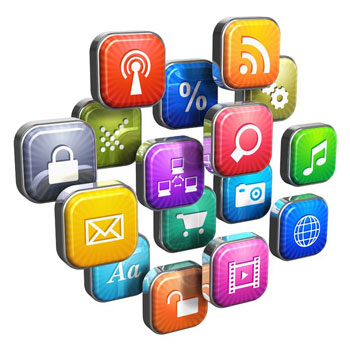 Computer Architecture
Operating system (computer’s hardware is controlled by the operating system).e.g windows
Processor (is controlled by operating system, it manages the input and output devices and operations on the data).
CPU (controls all the other components).
RAM (Random Access Memory) acts as a temporary workspace for CPU.
Storage Device (stores the data permanently e.g. , CD-ROM, Hard drive and USB flash drive.
Communication Architecture
Computer that uses the public telephone system to communicate with other computer requires a modem .
Modem is a hardware device that modulate the digital signals from a computer (either on and off, like a light switch) into analog signal (a continuous wave, such as a sound of a voice), and vice versa.
Now computer can communicate over a wireless network. Your computer at home may use a modem connected to your telephone running at 56,000 bits per second (56 Kbps) or to your cable television connection running at a speed as high as 2 million bits per second (2 Mbps).
The most common wireless network exchange data at 11 million bits per second (11 Mbps), but speed of 54 Mbps are possible. Network within a firm often run 10 to 100 Mbps.
Communication Architecture
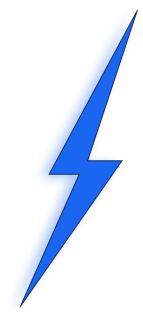 Local Loop
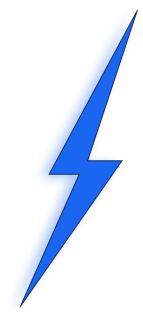 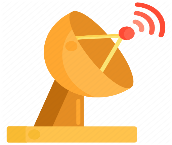 satellite
User
Modem
Earth Station
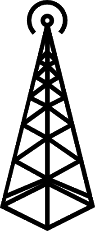 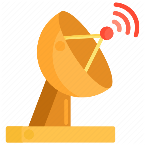 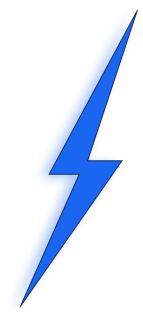 Earth Station
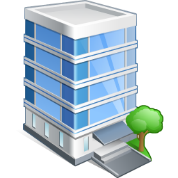 Microwave Tower
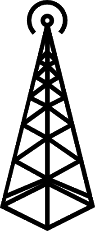 Telephone   company
Central office
Local Loop
Microwave Tower
User
Modem
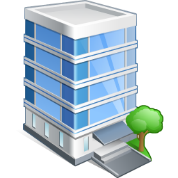 Telephone   company
Central office
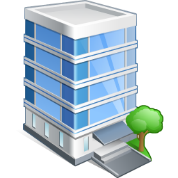 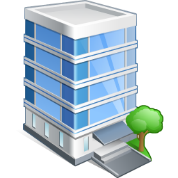 Telephone   company
Central office
Telephone   company
Central office
Evolution in Computer Architecture
Information system are virtual system that enable management to control the operations of physical system of the firm.
Physical system
			The physical system of the firm consists of tangible resources– materials, personnel, machines and money.
Example: Inventory storeroom contains inventory items in physical system.
Virtual system
			The virtual system consists of the information resources that are used to represent the physical system.
Example: Computer based Inventory  master file is a virtual system that represents physical system.
Evolution in Computer Architecture
Open System
			The physical system of the firm is a open system that interacts with its environment by means of physical resource flows.
An information system is also an open system.
Closed System
			A closed system is one that does not communicate with its environment. A truly close system will not interact with customers, managers, or anyone else and is not of interest to developers and users of information system.
Types of Information system
Transaction Processing System
Management Information System
Virtual Office System
Decision Support System
Enterprise Resource Planning System
Types of Information Systems (Continued)
Transaction processing system (TPS)
The first computer based system were called electronic data processing (EDP) systems. Later the name accounting information system (AIS) was coined.
Today the term transaction processing system is common. 
Data are gathered from throughout the physical system and the environment and entered into the database. Data processing software transforms the data into information for the firm’s management and for individuals and organizations in the firm’s environment.

  Input 			 Transformation 			  Output
Resources		       Process			Resources
19
Types of Information Systems (Continued)
Transaction processing system (TPS)
A Transaction Processing System is a set of information which processes the data transaction in database system that monitors transaction programs
Function:  Process transaction data from business events.
Example:  ATM transaction system.
Types of Information Systems (Continued)
A Model of a Transaction Processing System
				Environment         Data          Information

				Management

			        Data Processing Software



	Transaction  Processing System



Input physical Resources 	        Transform	           Output Physical Resources

				     Environment
Database
21
Types of Information Systems (Continued)
2.  Management Information System (MIS) 
Function:  Produce reports summarized from transaction data, usually in one functional area.
Example:  Report on total sales of each customer.
Supports:  Primarily for middle managers, sometimes for lower level managers as well.
Types of Information Systems (Continued)
2.  Management Information System (MIS)
Is a computer based system that makes information available to user with similar needs. 
The information provided by the MIS describes the firm or one of its major systems in terms of what has happened in the past, what is happening now and what is likely to happen in future.
Types of Information Systems (Continued)
2.  Management Information System (MIS)
MIS produce this information by using two types of software.
Report writing software produces both periodic and special reports.
Periodic reports are coded in programming languages and are prepared according to schedule.
Special Reports often called ad hoc reports, are prepared in response to unanticipated information needs. 
Mathematical model produce information as a result of simulations of the firm’s operation. 
Mathematical model that describes the firm’s operations can be written in any programming language.
The output information generated is used by problem solvers (both managers and professionals) to make decisions to solve the firm’s problems.
24
Types of Information Systems (Continued)
2.  Management Information System (MIS)
Interorganizational information systems (IOS) are information systems that connect two or more organizations and support interorganizational operations such as supply chain management.
Function:  Manage flows of products, services and information among organizations.
Example: computer crimes, file sharing, privacy, and data transfer are examples
Supply chain describes the flow of materials, information, money and services from raw material suppliers through factories and warehouses to the end customers.
Management Information System
A Management Information System Model	
		             Environment 			            Data          Information

		             Organizational 
			Problem
			Solvers


		
		
		          Report        Mathematical
		         Writing           Models
		         Software






			
				
			
		                 Environment
Database
26
Types of Information Systems (Continued)
3. Virtual Office System
In 1964 computer technology was applied to official tasks when IBM introduces an electric typewriter with magnetic tape capability. The typewriter could store typed material on magnetic tape and retrieve the material when it was needed. The application was called word processing. This was beginning of office automation. 
Office Automation Sy stem (OAS) 
Function:  Use of electronics to facilitate communication to support daily work activities of individuals and groups. 
Example:  Microsoft Office, email, audio / video conferencing, etc. 
Support:  Clerical staff, lower and middle managers and knowledge workers.
The ability of the office automation applications to be performed anywhere gave birth to the concept of  a virtual office. The performance of the office activities is independent of a particular physical location.
27
Types of Information Systems (Continued)
4. Decision Support System (DSS) 
DSS was coined by G. Anthony Gorry and Michael S. Scott Morton.
A DSS is a system that assists a single manager or a small group of managers to solve a single problem.
Function:  Provide access to data and analysis tools.
Supports:  Primarily for Middle managers and knowledge workers
In DSS model three sources of information is delivered to users – a relational database, a knowledge base, and a multidimensional database.
DSS outputs were originally produced from a relational database and included periodic and special reports and outputs from mathematical model.
Next group decision support capability was added by means of group oriented software called groupware.
The groupware enables the DSS to act as a group decision support system (GDSS)
Types of Information Systems (Continued)
4. Decision Support System (DSS) 
Recent additions to DSS includes:
Artificial Intelligence (AI)
Is a science of providing computers with the ability of display behavior similar to that of an intelligent human.
On-line Analytical Processing (OLAP)
Involves the storage of data in a multidimensional form to facilitate the presentation of an almost infinite number of data views.
Decision Support System               A Decision Support System Model
Relational 			        Knowledge                 Multidimensional
                   Database			          Database                          Database


        Relational Database			          Inference	Multidimensional Database
       Management system			            Engine	Management system


Report                   Mathematical                           Groupware
Writing                     Software
Software



Periodic and           Output from                            Outputs from                        Solutions and                                  Output From
Special reports       mathematical model              Groupware                            Explanations                                        OLAP


					
                                                                                                                                          DSS Users
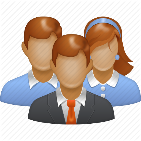 Types of Information Systems (Continued)
5. Enterprise Resource Planning System (ERP)
ERP is a centralized system that provides tight integration with all major enterprise functions such as HR, planning, procurement, sales, customer relations, finance or analytics, as well to other connected application functions. In that sense ERP could be described as "Centralized Integrated Enterprise System (CIES)"
Function:  Integrate all functional areas of the organization.
Example:  Oracle, SAP
31
Support for Organizational Employees
Knowledge workers are professional employees such as financial and marketing analysts, engineers, lawyers and accountants.
They create information and knowledge about a specific subject area and integrate it into an organization.
Act as advisors to middle managers and executives.
32
Support for Organizational Employees (Continued)
Expert System (ES) 
Function:  Mimic human expert in a particular area and make a decision.
Example:  Credit card approval analysis.
Supports:  Knowledge workers
33
Support for Organizational Employees (Continued)
Executive Information System (EIS) 
Function:  Present structured, summarized information about aspects of business important to executives.
Example:  Status of production by product.
Supports:  Top managers of the organization.
34
Managing Information Resources
Which IT Resources are Managed and By Whom?
During the early 1950s, Information Systems Department (ISD) managed ALL of the only computing resource, the mainframe. 
Today, computing resources are located through the organization and almost all employees use computers in their work.
This system is known as end user computing.
35
Managing Information Resources (Continued)
The major categories of information resources are 
	hardware
	 software
	 databases
	 networks
	 procedures
	 security facilities
	 and physical buildings.
36
Managing Information Resources (Continued)
The Role of the IS Department
The ISD is responsible for corporate-level and shared resources and for using IT to solve end users’ business problems.
End users are responsible for their own computing resources and departmental resources.
ISD and end users work together as partners to manage the IT resources.
37
Managing Information Resources (Continued)
ISD has changed from a purely technical support role to a more managerial and strategic one.
Director of ISD has changed from a technical manager to a senior executive called the chief information officer (CIO).
PROBLEM-SOLVING AND DECISION MAKING REVIEW
Problem solving: consists of response to things going well and also to things going badly.
Problem: is a condition or event that is harmful or potentially harmful to a firm or that is beneficial or potentially beneficial. 
Decision making: is the act of selecting from alternative problem solutions. 
Decision: is a selected course of action.
PROBLEM-SOLVING PHASES
Herbert A. Simon’s four basic phases: 
Intelligence activity : Searching the environment for conditions calling for a solution. 
Design activity : Inventing, developing, and analyzing possible course of actions. 
Choice activity: Selecting a particular course of action from those available. 
Review activity: Assessing past choices.